Executive Function
Jennifer Petrich, PhD
Outline
Review of executive functions (EF) and neurobiology of impaired EF

How impaired EF manifests in dyslexic students

How to address these deficits when working to remediate spelling and math in a dyslexic student
What is Executive Function?
A set of cognitive abilities that control and regulate other abilities and behaviors. 


Executive functions include the ability to:
initiate behaviors (task initiation)
delay or prevent inappropriate responses (inhibition)
monitor, change or stop behaviors (regulation)
manage interference (cognitive flexibility)
plan future behavior when faced with novel tasks and situation (reconstitution)


These skills occur on a continuum.
Functional Categorization
Cognitive Skills
Working Memory
Planning/Prioritization
Organization
Time Management
Metacognition



Behavioral Skills
Response Inhibition
Emotional Control
Sustained Attention
Task Initiation
Goal-directed Persistence
Flexibility
Learning
Learning by experience
Use it or Lose it
Neural networks
Multi-sensory instruction
Sensory
Motor
Auditory
Visual
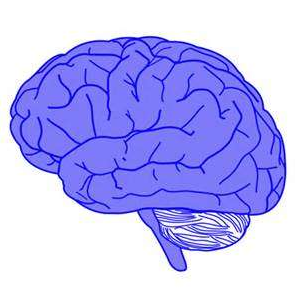 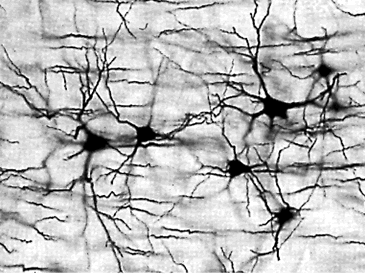 Brain Areas
mot
Motor Planning
Motor
Sensory
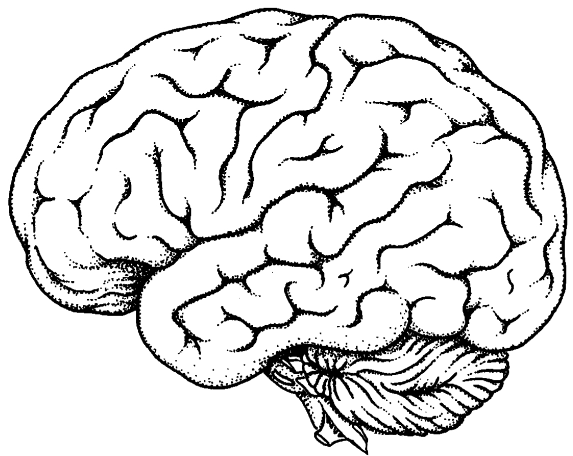 Integration Areas
EF skills
Visual
Auditory
Foundational Functions
Inhibition
Working Memory
Shifting/
Cognitive Flexibility
Barkley’s Hybrid Model
Behavioral Inhibition
Self-regulation of affect/motivation/arousal
Working Memory
Internalization of speech
Reconstitution
Motor control/fluency/syntax
[Speaker Notes: Delay or prevent inappropriate response; stop ongoing unsuccessful response (perseveration); manage interference (distractions or interruptions )]
General Accommodations
Step-by-step instructions

Written directions with oral instructions whenever possible 

Use visual organizational aids, visual schedules, and alarms 

Plan and structure transition times and shifts in activities.
Executive Function 
and Dyslexia
Internal Language
Also called “self-talk”, “internal speech”, etc.
Impaired in students with poor phonological processing/working memory
Deficit results in “islands of knowledge”
Required for: 
following multi-step directions (recipe)
learning new motor tasks (tying a shoe, swimming)
copying visuo-motor input (letters; sign language)
establishing neural networks of activation (domino effect, e.g. NYC, right triangle)
Creating Internal Language
Increase phonological working memory
Practice verbalizing externally
Move from external to internal language using six steps:
I say, I do (modeling)
We say, we do
I say, you do (with verbalizing; say before doing)
You say, I do (follow instructions exactly)
You say, you do (external)
You say, you do (internal)
Using Internal Language
Practice with physical tasks (e.g. shoe tying)
Practice imagery tasks (getting ready in the a.m.)
Drawing on paper
Use with other modalities to store information (language, pictures, gestures, concepts)
Problem-solving
Encoding new information
Applying Internal Language: Spelling
Applying Internal Language: Spelling
Overview
History of spoken English
Writing systems are based on meaning not speech
Homophone Principle
Elements and Suffixing Conventions
Scientific Investigation (SWI process)
Scientific Inquiry
Written Language

Investigate semantics (meaning)

Hypothesize about morphology (form/structure)

Test your hypothesis using etymology (history and relatives)

Investigate orthographic phonology

Revise your hypothesis as needed
Scientific Inquiry
Four questions
What does it mean?
How is it built?
What are its relatives?
What segments of pronunciation are important for meaning?
Model
Verbalize thought process/questions
Use signs/gestures
Abstract out of the process (use visual cues if necessary)
Scientific Inquiry
The four questions
Q1: What does it mean?

Q2/3: How is it built? What are its history and relatives?

Q4: What can we learn from its pronunciation?
[Speaker Notes: Different kinds of reading, use of nonsense words and spelling words from pronunciation; a question is a quest]
Scientific Inquiry
<sign>

	   Q1: What does it mean?
noun
1 an object, quality, or event whose presence or occurrence indicates the probable presence or occurrence of something else
2 a gesture or action used to convey information or instructions
4 Mathematics the positiveness or negativeness of a quantity
 
verb
1 [with object] write one's name on (a letter, card, or similar item) to identify oneself as the writer or sender
2 [no object] use gestures to convey information or instructions
Scientific Inquiry
<sign>

Q2: How is it built? 

		<sign> is a base element
Scientific Inquiry
<sign>

 	Q3: What are its history and relatives?

sign (n.)
early 13c., "gesture or motion of the hand," especially one meant to communicate something, from Old French signe "sign, mark," from Latin signum "identifying mark, token, indication, symbol; proof; military standard, ensign; a signal, an omen; sign in the heavens, constellation," according to Watkins, literally "standard that one follows," from PIE *sekw-no-, from root *sekw- (1) "to follow."
Scientific Inquiry
<sign>

 	Q3: What are its history and relatives?

sign (v.)
c. 1300, "to make the sign of the cross," from Old French signier "to make a sign (to someone); to mark," from Latin signare "to set a mark upon, mark out, designate; mark with a stamp; distinguish, adorn;" figuratively "to point out, signify, indicate," from signum "identifying mark, sign" (see sign (n.)). Sense of "to mark, stamp" is attested from mid-14c.; that of "to affix one's name" is from late 15c. Meaning "to communicate by hand signs" is recorded from 1700. Related: Signed; signing.
Scientific Inquiry
<sign>

Q3: What are its history and relatives?

signs  sign + s
signed  sign + ed
signing  sign + ing
signal  sign + al
signify  sign + i + fy
design  de + sign
designate  de + sign + ate
signature  sign + ate + ure
resignation  re + sign + ate + ion
Scientific Inquiry
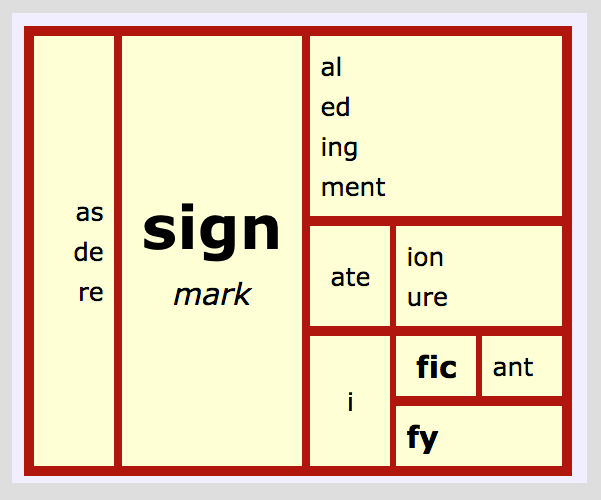 Scientific Inquiry
<sign>

     Q4: What can we learn from its pronunciation?

<s    i     g    n> 			<d   e   s    i   g   n>
 [s   ɑɪ          n]			 [d   ə   z   ɑɪ       n]

<s   i   g   n   a   l>
 [s   ɪ   g   n   ə   l]

<r  e   s  i   g  n   a    t   i   o   n>
 [r  ɛ   z  ə  g  n   ɛi    ʃ       ə   n]
Scientific Inquiry
Other spellings to ponder

Why is there a <w> in <two>?

Why do we spell [dɪfrənt] <different> and not <difrent>

Why do we not replace the <e> at the end of <change> in <changeable>?
[Speaker Notes: Is the <w> an etymological marker or zero allophone?]
Applying Internal Language: Math
Applying Internal Language: Math
Overview
Number Sense
Operations/Math Facts
Word Problems
Fractions, Decimals, Percents
Algebra
Applying Internal Language: Math
Number Sense
Concrete to imagery (manipulatives, number line, ASL numbers)
Investigate and Verbalize (number, count, cardinal, ordinal, magnitude)
Operations/Math Facts
Concrete to Imagery (manipulatives, symbols, signs/gestures)
Investigate and Verbalize (addition, subtraction, multiplication, division)
Use what you know to figure out what you don’t know
Applying Internal Language: Math
Word Problems
Concrete to imagery (manipulatives, signs)
What do we know, what do we want to know, how do we figure it out?
Fractions, Decimals, Percents
Concrete to Imagery (manipulatives, symbols, signs/gestures)
Investigate and Verbalize (fractions, decimals, percents)
Applying Internal Language: Math
Algebra
Conceptual understanding
Investigate and Verbalize
Evaluate the expression
Isolate the variable
Solve the equation
Plot the ordered pair
Linear
Math Example: Subtraction
Conceptual: Whole vs. Parts
Start with the whole
Take away the part (encode with sign/gesture)
Result = part taken away, amount that is left
Investigate: subtraction  sub + tract + ion
trahere = to pull, draw
subtract = to take away, draw from below
draw pictures, use gestures
verbalize steps
solve example problem
Summary
EF: input  inhibition  processing  output

Break down larger concepts and model language and thought process/language

Importance of verbalization/internal language

Use resources and multiple modalities to anchor language and concepts

Practice, practice, practice!
Resources
Smart But Scattered
Peg Dawson, EdD, and Richard Guare, PhD

Executive Skills in Children and Adolescents
Peg Dawson, EdD, and Richard Guare, PhD

Promoting Executive Function in the Classroom 
Lynn Meltzer
Resources: Investigation of Written Language
Gina Cooke (LEX): https://linguisteducatorexchange.com/lexinars/ 

Pete Bowers (WordWorksKingston): http://www.wordworkskingston.com/WordWorks/Home.html 

Real Spelling: http://www.realspelling.fr/